Profil brucoša Hrvatskih studija:rezultati ovogodišnje ankete
Akademska godina 2016/2017
Svečana sjednica Hrvatskih studija 
16.studenog 2016.
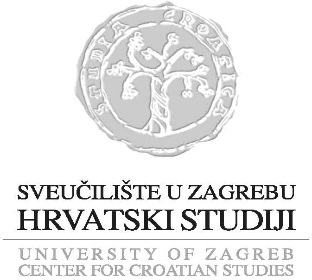 Prosječna dob upisanih studenata 2014.-2016.
Upisani studenti po spolu 2014.-2016
Kvalifikacije (završena srednja škola)
Hrvatski studiji – prvi izbor pri upisu
Razlozi zbog kojih studenti biraju Hrvatske studije (2016.)
Interes za kolegije
Temelj za osobni razvoj
Kvalitetan program
Dominantni izvori informacija o Hrvatskim studijima (2016.)
Web stranica Hrvatskih studija
Društvene mreže
Bivši studenti
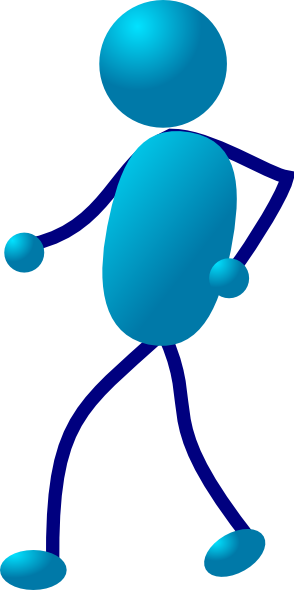 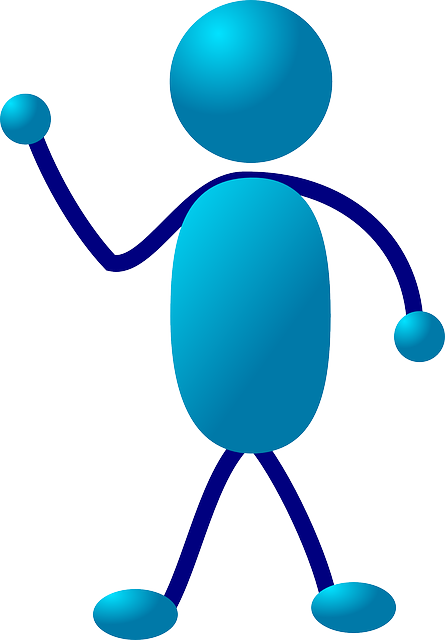 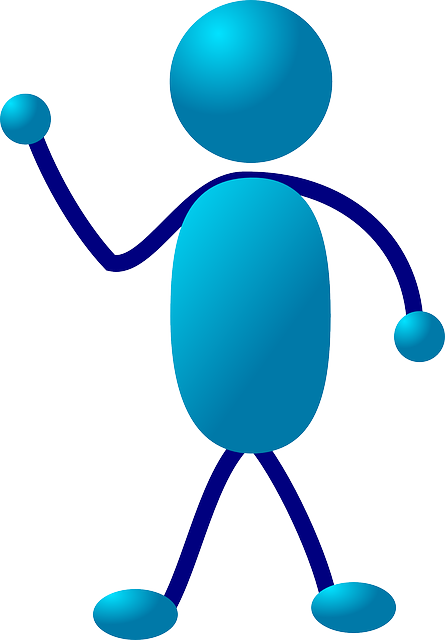 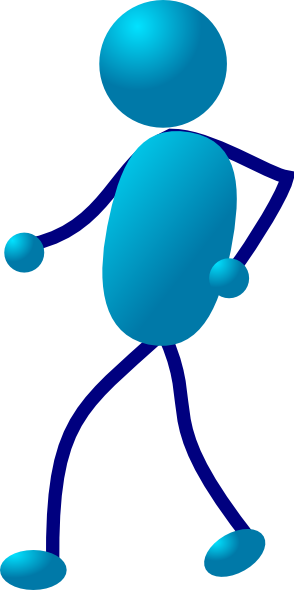 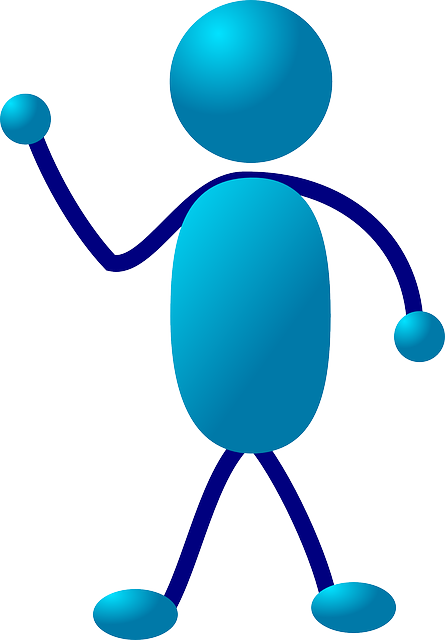 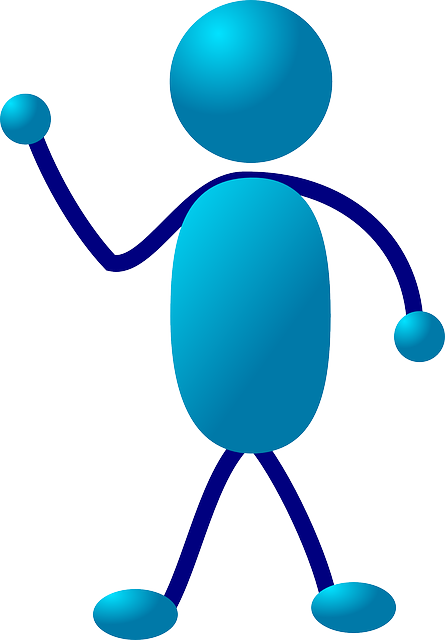 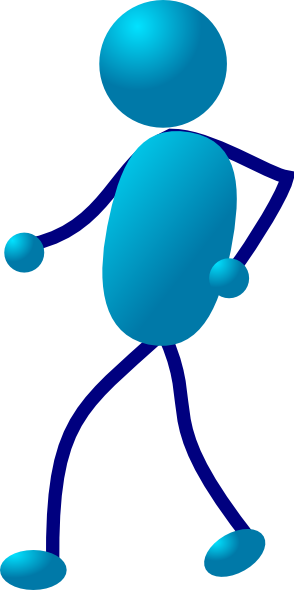 Profili brucoša po odjelima Hrvatskih studija
SOCIOLOZI (62)
19 godina
78,3% - gimnazija
Hrvatski studiji – prvi izbor:  45,2%
Sociologija – prvi izbor studija: 69,4%
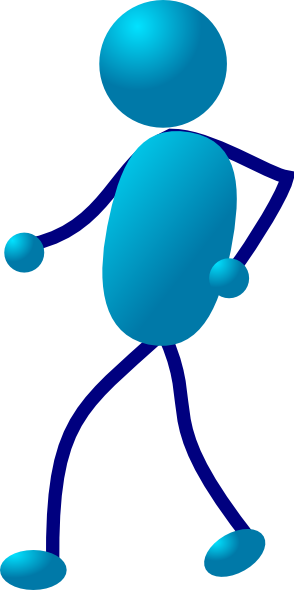 PSIHOLOZI (49)
19 godina
93,9% - gimnazija
Hrvatski studiji – prvi izbor:  53,1%
Psihologija – prvi izbor studija: 100%
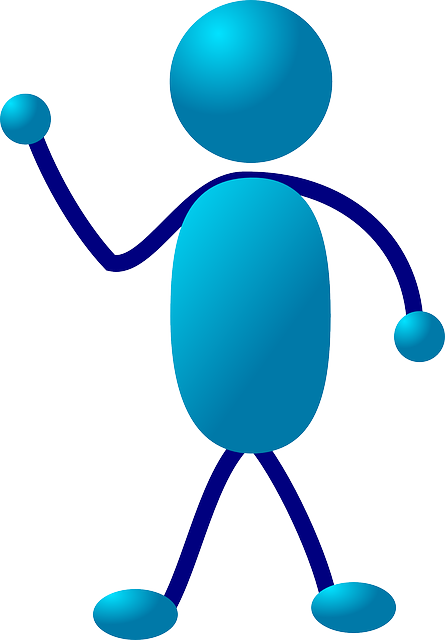 KROATOLOZI (46)
20 godina
62,2% - gimnazija
Hrvatski studiji – prvi izbor 69,6%
Kroatologija – prvi izbor studija: 80,4%
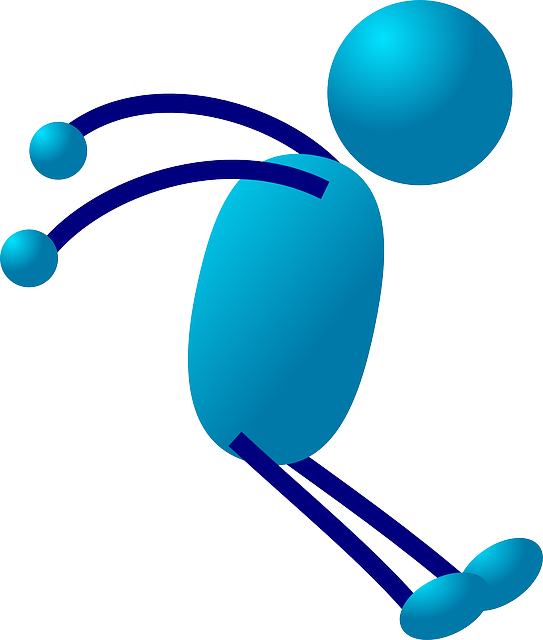 KOMUNIKOLOZI (48)
19 godina
89,6 % - gimnazija
Hrvatski studiji – prvi izbor: 70,8%
Komunikologija– prvi izbor studija: 89,6%
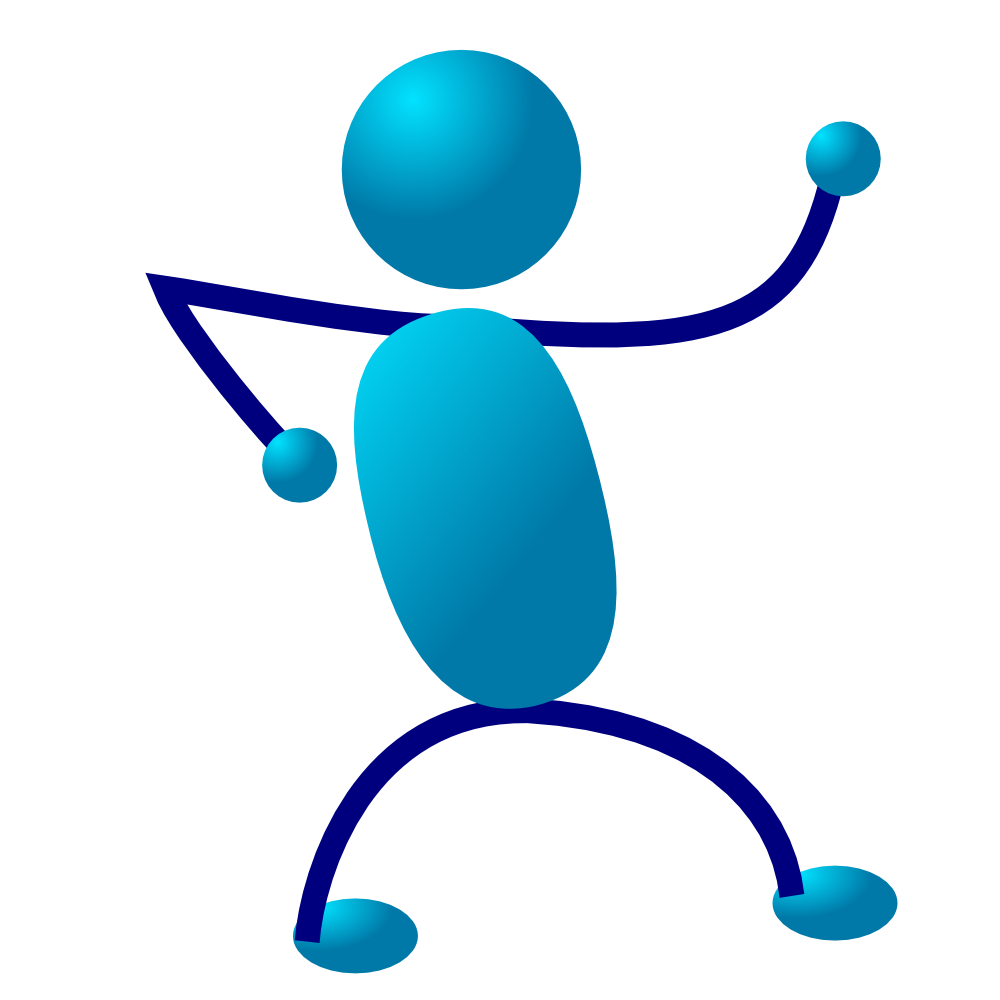 FILOZOFI (57)
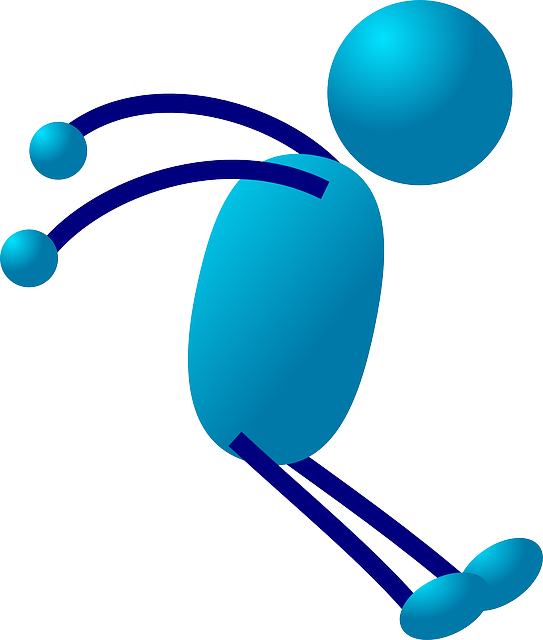 20 godina
54,5% - gimnazija
Hrvatski studiji – prvi izbor: 57,9%
Filozofija – prvi izbor studija: 66,7%
POVJESNIČARI (54)
20 godina
75,9% - gimnazija
Hrvatski studiji – prvi izbor: 57,4%
Povijest – prvi izbor studija: 90,7%
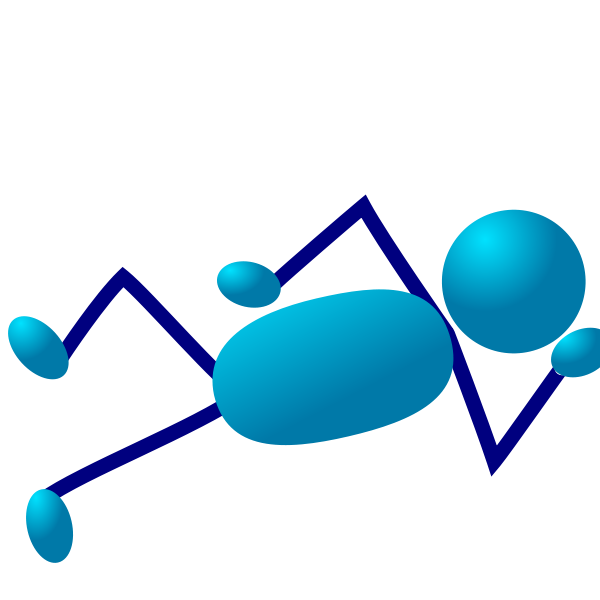 LATINISTI (30)
20 godina
36,7% - gimnazija ; 53,3% - četverogodišnja strukovna
Hrvatski studiji – prvi izbor: 63,3%
Hrvatski latinitet – prvi izbor studija: 53,3%
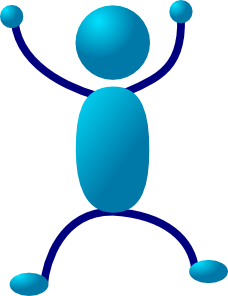 Profil brucoša po odjelima Hrvatskih studija:Istaknuto
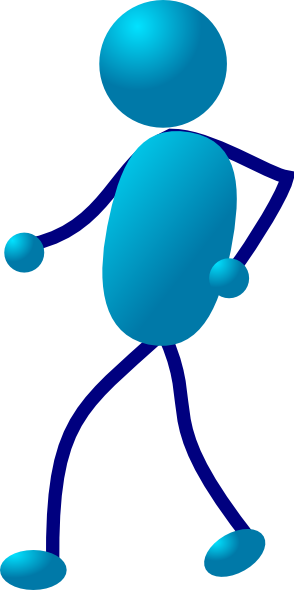 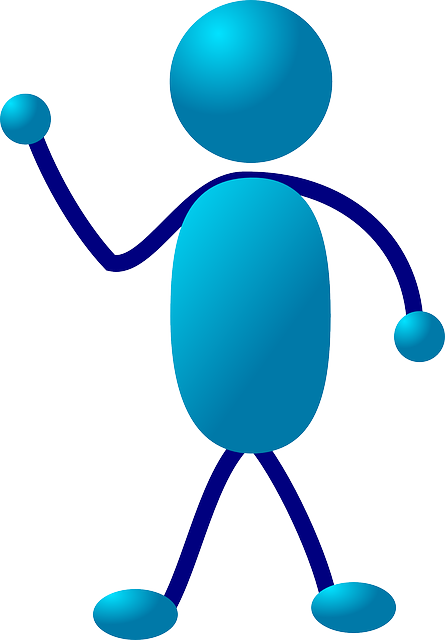 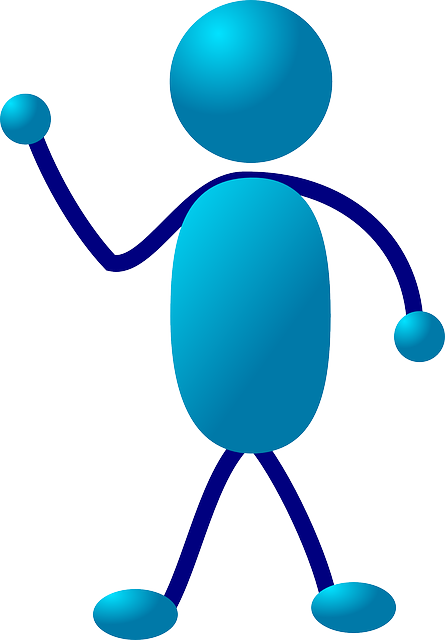 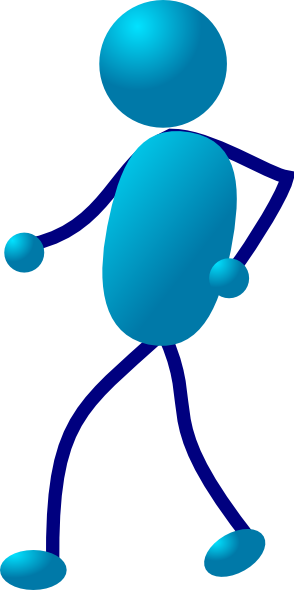 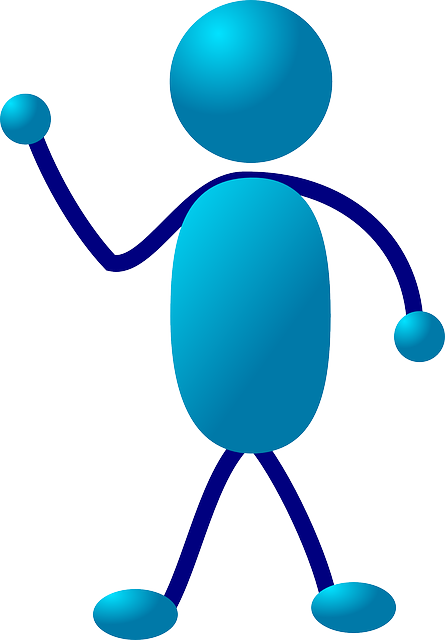 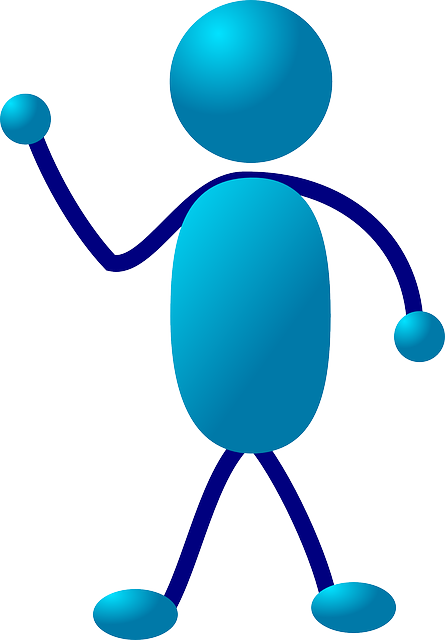 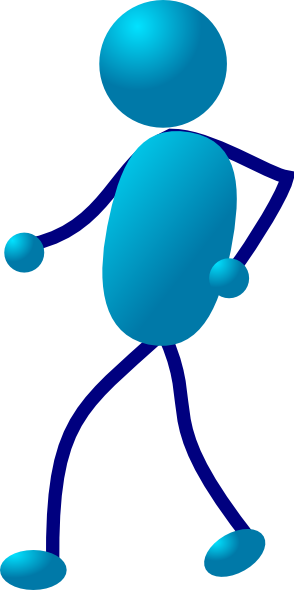 Prvi izbor pri upisu:
SOCIOLOGIJA  2015.  48,2%
                               2016.  69,4% 

KROATOLOGIJA  2015.  62,7% 
        2016.  80,4%

FILOZOFIJA   2015.  58,6% 
                            2016.  66,7% 

POVIJEST  2015.  83%
                       2016.  90,7%
Hvala na pažnji!
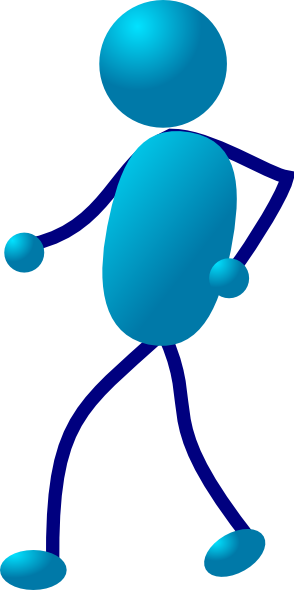 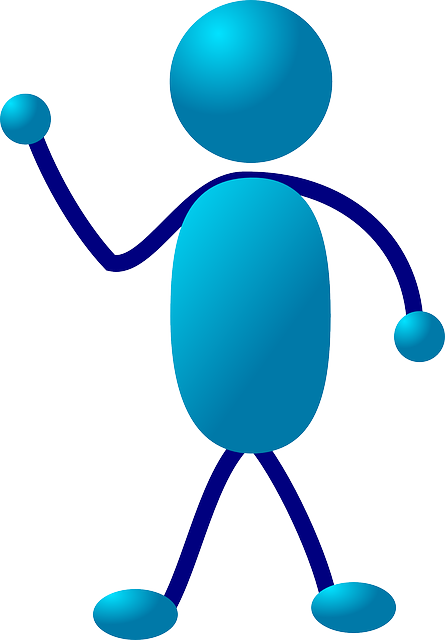 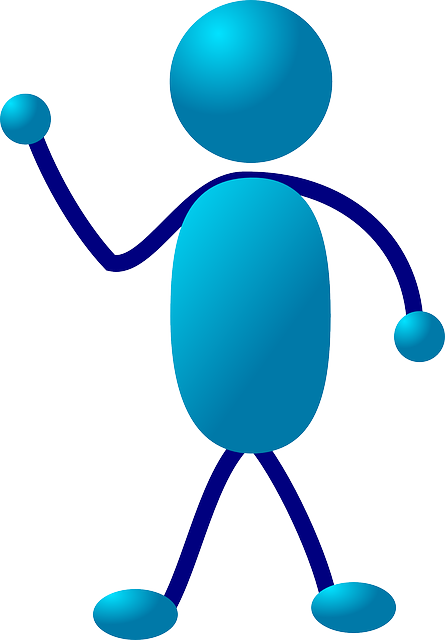 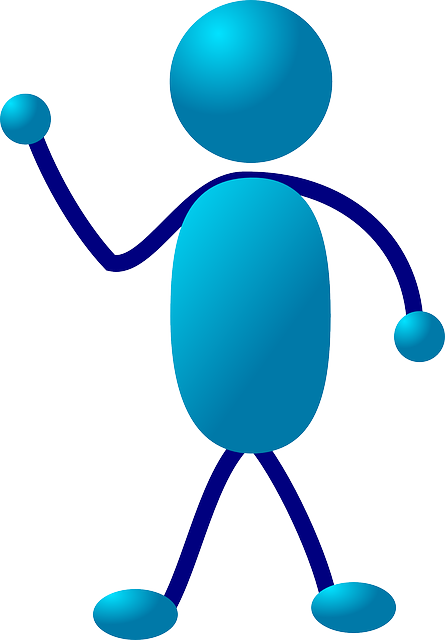 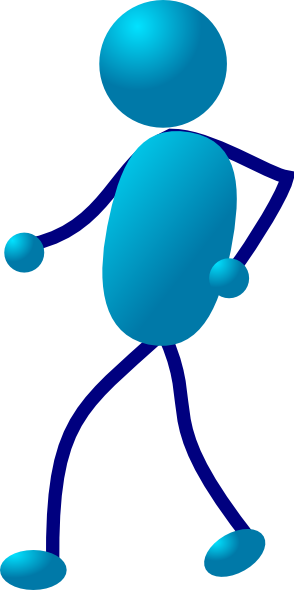 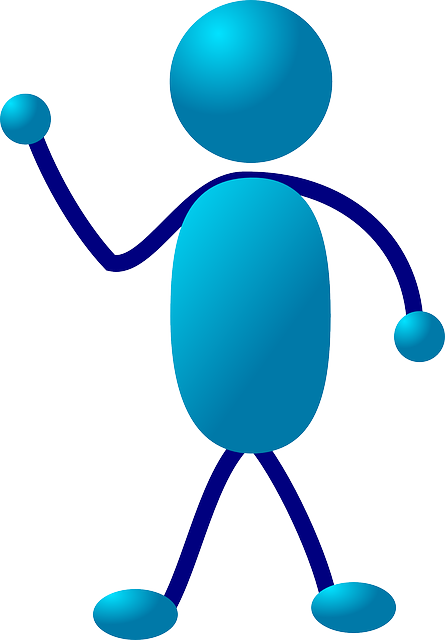 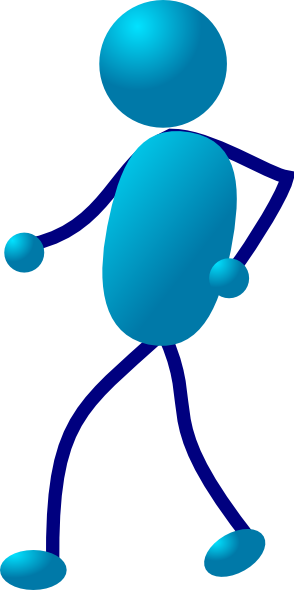